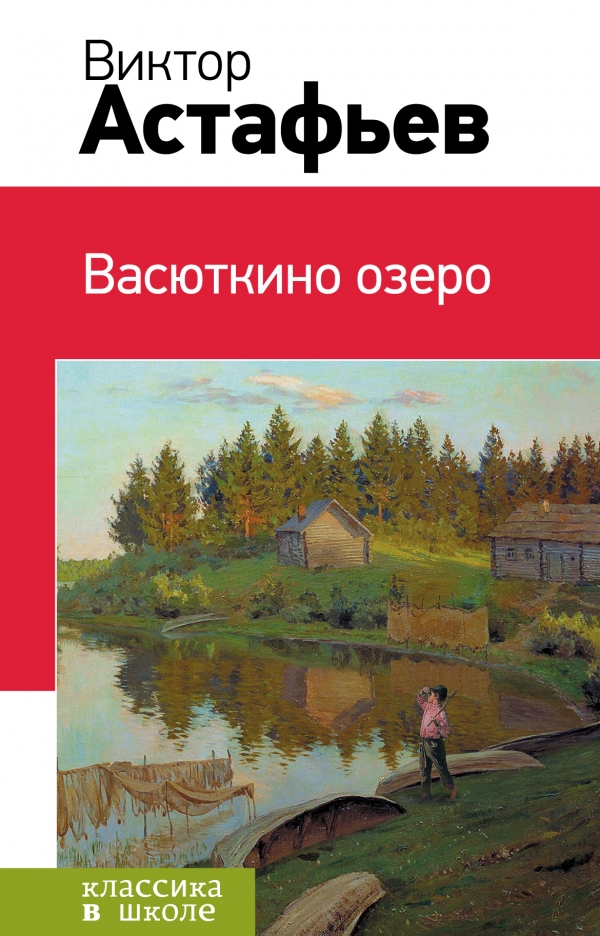 Урок литературы в 5 классе по рассказу В.П.Астафьева «Васюткино озеро»
Что это?
Она величественна и похожа на океан.
Она щедра и сурова.
Она таит в себе загадки и ответы на многие вопросы.
 Она учит человека и наказывает за легкомыслие и эгоизм.
Она раскинулась широкой полосой по центру Сибири и северу Европейской России.
Тайга…тайга…тайга…
Кто это?
Он маленький, как песчинка в океане.
Он беззащитный и в то же время сильный.
Он по-детски легкомысленный и по-взрослому мудрый.
 Он совершает ошибку и исправляет ее.
Васютка
Цитата
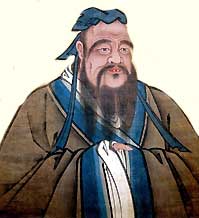 Пути не открываются перед теми, кто не борется.
                          Лу Синь
Тема?  Цель? Проблема?
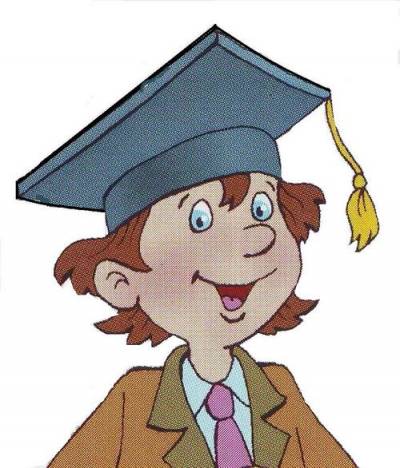 ? ? ?
Человек и природа в рассказе В.П. Астафьева, или Уроки мудрости и доброты
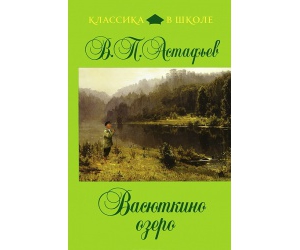 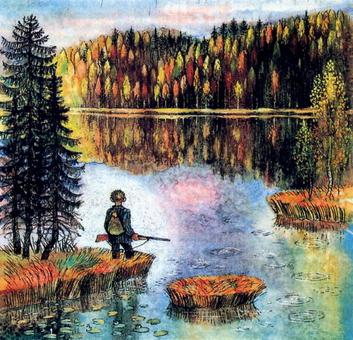 Природа – не только источник жизни. Она и воспитатель души
В.П.Астафьев
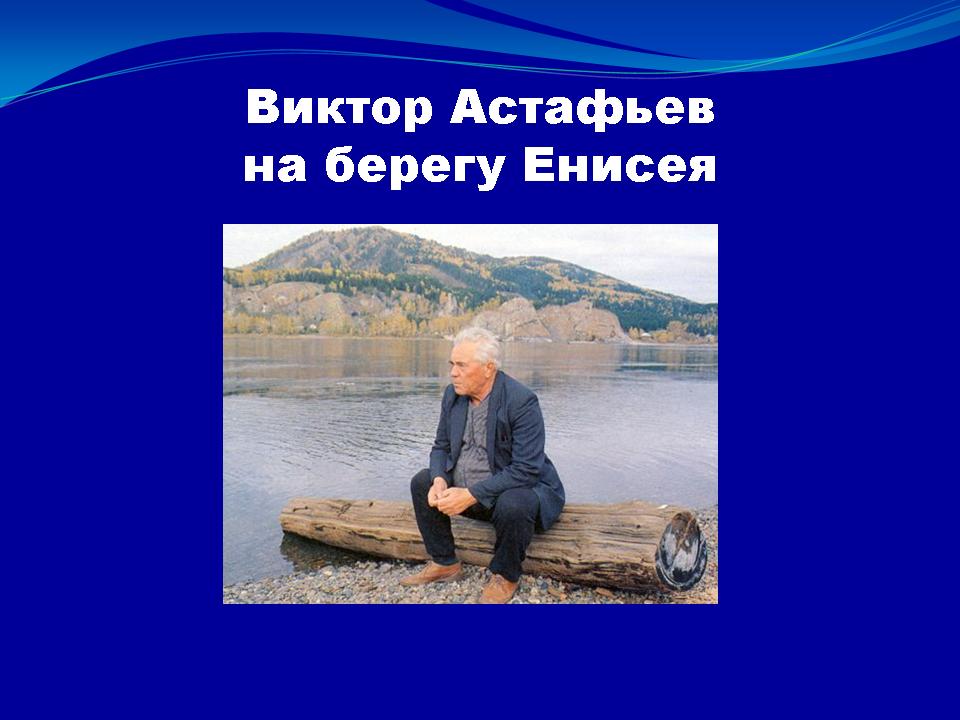 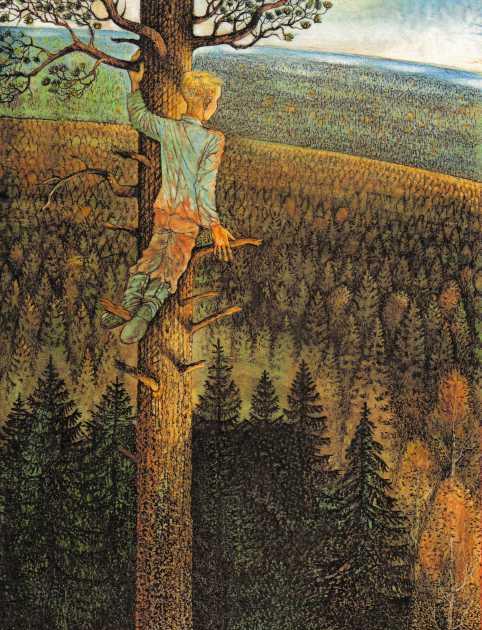 «Тайга… Тайга… Без конца и края тянулась она во все стороны, молчали-
вая, равнодушная. С высоты она казалась огромным тёмным морем. Небо не обрывалось сразу, а тянулось далеко-далеко, всё ближе прижимаясь к вершинам леса»
Цитата
Тот, кто правильно указывает на мои ошибки,- мой учитель; тот, кто  правильно отмечает мои верные поступки, - тот мой друг.
Сюнь-Цзы
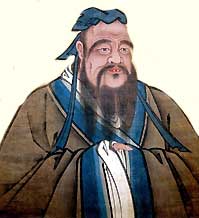 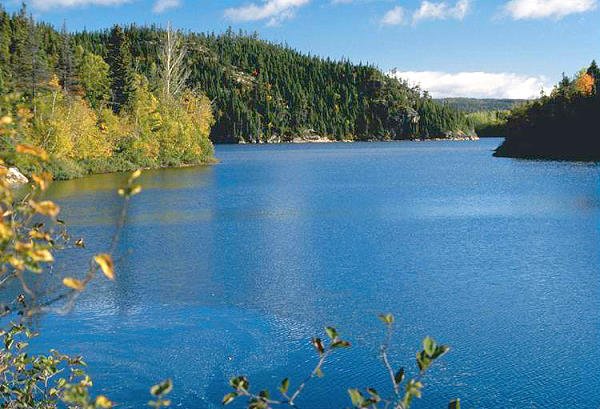 Енисей
Уроки тайги
Природа – это открытая книга.
Природа – это величественный храм.
Природа – это мать, кормилица.
Природа – учитель и друг.
Природа – это зеркало души человека.
Памятка «Советы идущему в лес»
Продумай тщательно маршрут.
Возьми компас, спички, хлеб.
Оденься потеплее.
Предупреди взрослых.
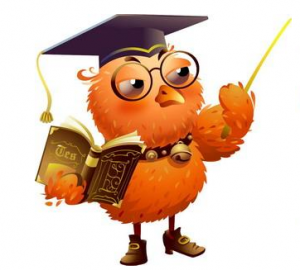 Памятка «Если ты заблудился»
Не паникуй, успокойся.
Прекрати бесполезное движение.
Осмотри место, где находишься.
Собери хворост, дрова для костра .
Разожги костер, приготовь пищу.
Подготовь из веток, травы место для ночлега.
Спокойно ожидай спасателей, родственников.
Рефлексия
Мне было страшно, когда Васютка…
Я переживал, потому что…
Если бы я оказался в такой ситуации…
Меня восхищает в Васютке…
А ведь Васютка мог …
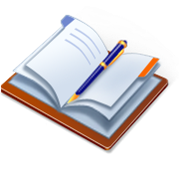 Домашнее задание-
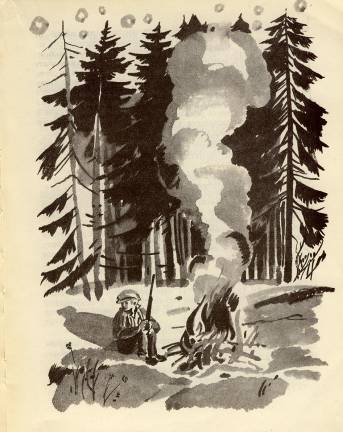 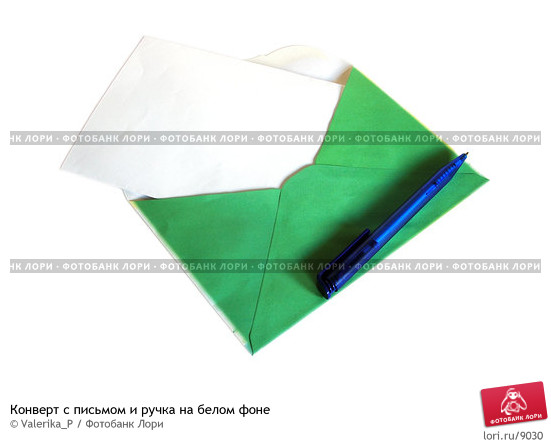 написать письмо Васютке о том, 
чему вы у него научились